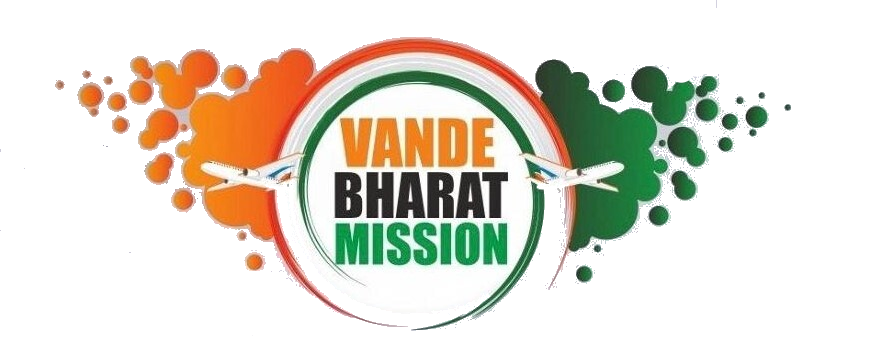 Revised Schedule for forthcoming Flights
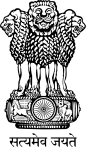 High Commission of India
Ottawa
VANDE BHARAT MISSION
Phase-VII

Revised Schedule for
Forthcoming Flights from Canada 
(Toronto & Vancouver) 
to India


Now Booking at  www.airindia.in
#AatmaNirbharBharat  
#GettingIndiansHome
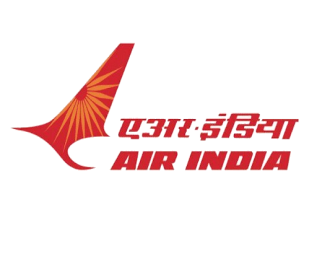 *Please Note- Flight timings and destinations are provisional and subject to change